Welcome Back to CS 5 Black!
PENGUIN GETS $1B IN FUNDING
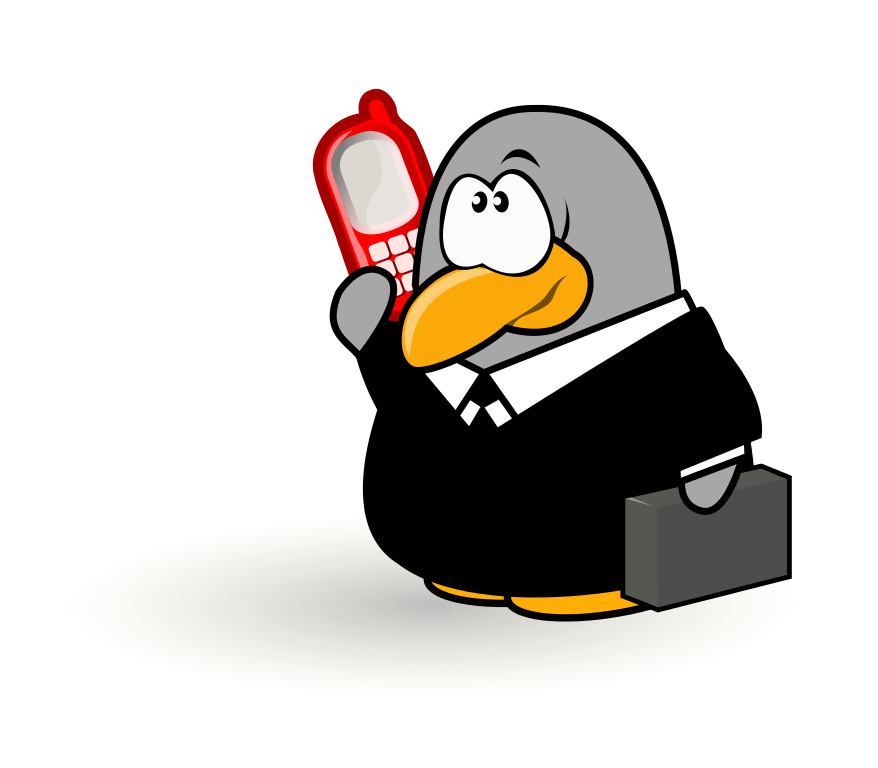 San Jose (AFP):  A penguin who was chased out of a Harvey Mudd College computer science lab by an angry mob has turned the experience into a startup with a billion dollars in venture funding.  The new company will market an app that helps penguins track and dodge predators.  “The market is huge,” said one investor.  “Antarctica is full of penguins and they don’t have any way to know where the sharks are.  We expect massive returns.”
    The founding penguin will celebrate in a local sushi restaurant.
Please pick up these
lecture notes & a blank
“worksheet”!
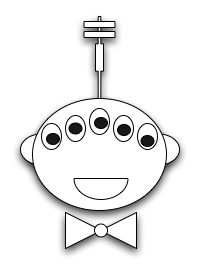 Defining Your Own Functions!
def dbl(x):
  return 2 * x
x
2 * x
dbl
Notice the indentation.  This is done using “tab” and it’s absolutely necessary!
def dbl(myArgument):
  myResult = 2 * myArgument 
  return myResult
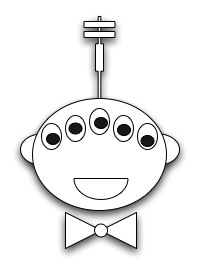 Be sure to set your editor to indent using spaces!
Docstrings!
def dbl(x):
  """This function takes a number x
     and returns 2 * x"""
  return 2 * x
This is sort of like teaching your programs to talk to you!
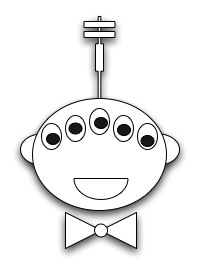 Docstrings…and Comments
# Doubling program
# Author:  Ran Libeskind-Hadas
# Date:  August 27, 2011

def dbl(x):
  """This function takes a number x
     and returns 2 * x"""
  return 2 * x
Composition of Functions
def quad(x):
  return 4 * x
x
4 * x
quad
def quad(x):
  return dbl(dbl(x))
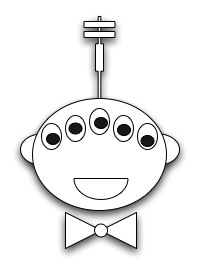 Doubly cool!
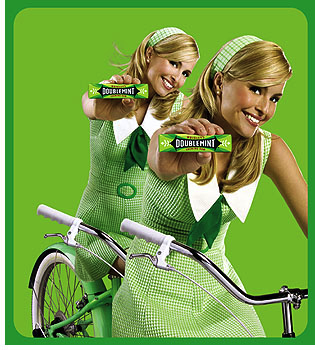 [Speaker Notes: In math, you can compose functions: f(g(x)).  You can do the same in Python.]
Multiple Arguments...
x + 42 * y
x, y
myFunc
That’s a kind of a funky function!
# myFunc
# Author:  Ran Libeskind-Hadas
# Date:  August 27, 2011

def myFunc(x, y):
  """returns x + 42 * y"""
  return x + 42 * y
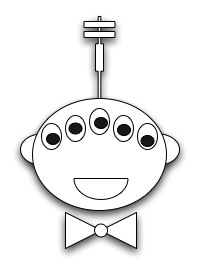 Mapping with Python...
def dbl(x):
  """returns 2 * x"""
  return 2 * x

>>> list(map(dbl, [0, 1, 2, 3, 4]))
[0, 2, 4, 6, 8]

def evens(n):
  myList = range(n)
  doubled = list(map(dbl, myList))
  return doubled
Alternatively….
def evens(n):
  return list(map(dbl, range(n)))
reduce-ing with Python...
from functools import reduce 

def add(x, y):
  """returns x + y"""
  return x + y

>>> reduce(add, [1, 2, 3, 4])
10
add
add
add
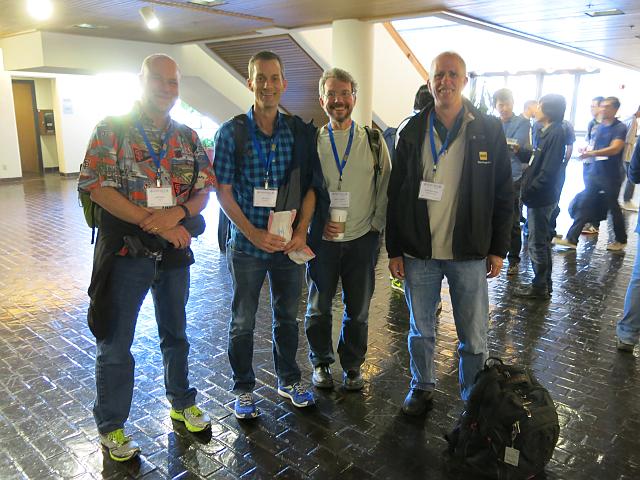 Google’s “Secret”
This is what put Google on the map!
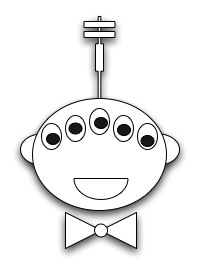 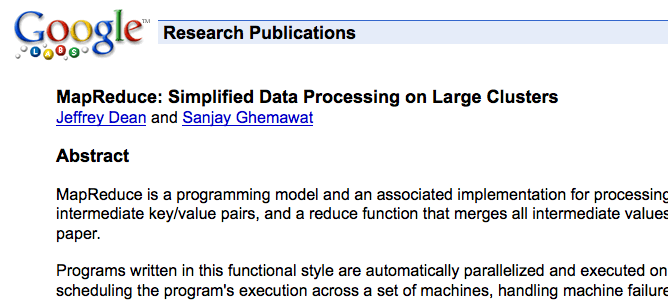 [Speaker Notes: Note that Google didn’t invent MapReduce.  But what Dean and Ghemawat did was to  show how you could efficiently apply this powerful concept to  huge datasets using large clusters of computers.]
Try This…
Write a function called span that returns the difference 
between the maximum and minimum numbers in a list…
>>> span([3, 1, 42, 7])
41
>>> span([42, 42, 42, 42])
0
min(x, y)
max(x, y)
These are built into Python!
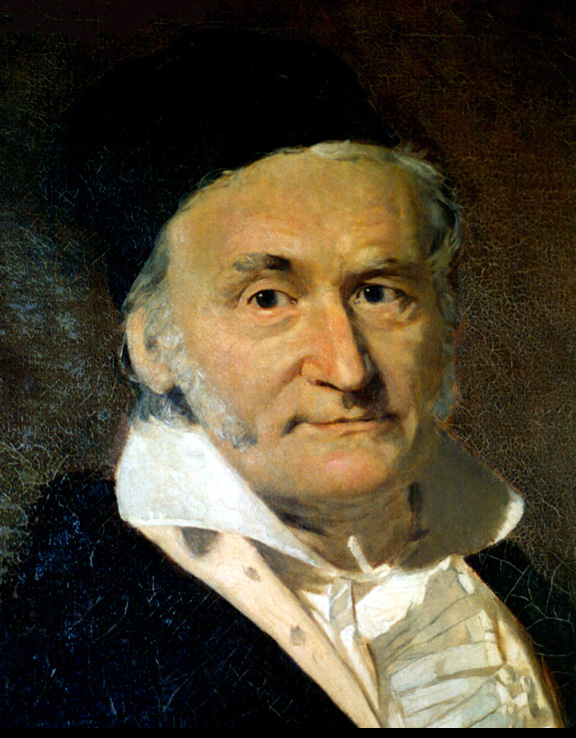 Try This...
Write a python function called gauss that accepts a positive integer argument N and returns the sum 
     1 + 2 + … + N

2.  Write a python function called sumOfSquares that accepts a positive integer N and returns the sum 
      12 + 22 + 32 + … + N2
You can write extra “helper” functions too!
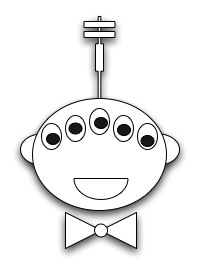 [Speaker Notes: When Carl Friedrich Gauss was in primary school, his teacher assigned the class to the problem of adding up the numbers 1 to 100.  Gauss figured out the shortcut formula n(n+1)/2 and finished the task in a short time.  The teacher punished him for “misbehavior”!]
return vs print...
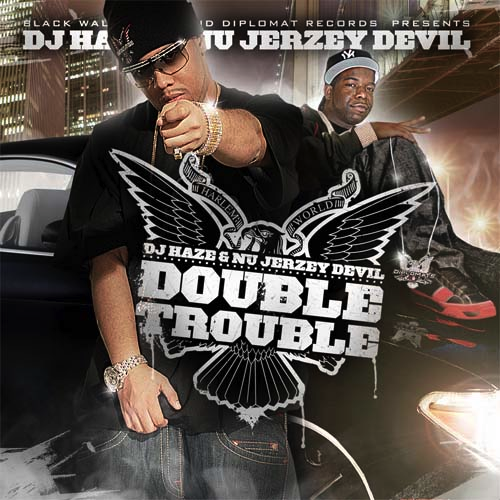 def dbl(x):
   return 2 * x
def trbl(x):
   print 2 * x
def happy(input):
   y = dbl(input)
   return y + 42
def sad(input):
   y = trbl(input)
   return y + 42
def friendly(input):
   y = dbl(input)
   print(y, "is very nice!")
   return y + 42
Strings are in single 
or double quotes
The Alien's Life Advice
Sit with a stranger at lunch
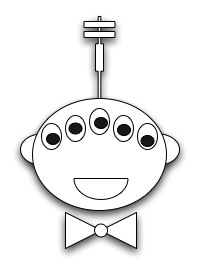 …but don't steal food off their plate!
13